Understanding Cultural Validity in Assessment
Michael J. Orosco, PhD
University of Kansas
Case Study
Mily is a student from a culturally and linguistically diverse (CLD) background who has not yet developed the learning (e.g., reading) skills needed to be successful in the first grade classroom.  It is important to note that in the literature CLD students like Mily, can also be referred to as an English Language Learner (ELL).  She attends school, listens to and observes her teachers select and apply evidence-based practices, skills and strategies for learning, and tries to do her homework (all this in English). Also, she is given early intervention to address these learning challenges. However, when she is given a grade-level assessment, it shows that she is far behind his peers. Mily's teacher believes that her struggles are attributable to acquiring English as a second language and promotes her to the second grade, yet she continues to struggle.  By third grade, school personnel begin to examine her learning difficulties more closely, and after three year’s of intervention support (e.g., MTSS), the intervention team decides to refer her for special education evaluation to determine whether she has a learning disability.  A school psychologist tests Mily and finds that she has average intelligence but is far below average in reading comprehension.  The team decides that Mily has a learning disability and provides special education services.
Risk Factor 1: Poverty
Mily is part of a growing student population across the United States that is becoming increasingly culturally and linguistically diverse, growing from 39% in 2001 to 48% in 2011 (National Center for Education Statistics, 2013).  

According to The Condition of Education (2012), in terms of racial/ethnic distribution for students across elementary and secondary public schools of different poverty levels, higher percentages of Hispanic (37 percent), Black (37 percent), and American Indian/Alaska Native students (29 percent) attended high-poverty schools than did White students (6 percent). 

The challenges for many students like Mily are not only overcoming cultural and linguistic challenges, but also achieving academically (especially in an environment where she may be misdiagnosed for a learning disability).
Risk Factor 2: Identification of a Specific Learning Disability
(a) The child does not achieve commensurate with his/her age and ability levels in one or more of the seven areas (oral expression, listening comprehension, written expression, basic reading skill, reading comprehension, mathematical calculations, or mathematical reasoning) when provided with learning experiences appropriate for the child's age and ability levels. 

(b) In addition, learning difficulties must not be explained by environmental variables, such as limited English proficiency or cultural differences (IDEIA, 2004; 34 CFR 300.541 ).
[Speaker Notes: In many cases, our screening and progress monitoring assessment batteries do not provide a comprehensive view of literacy skills or identify our ELLs who are at-risk for later reading difficulties.]
Risk Factor 3: Inconsistency to Assessment and Identification
There is inconsistency in approaches to the assessment and identification of children for special education services who have limited English proficiency.  

In addition, variability in the definition and identification of LD adds to the complex interaction between language and learning for children who are learning in a second language. 

No doubt, testing in a child’s native language (e.g., Spanish) provides a more accurate assessment of his or her skills than testing in English, but such an approach is less predictive for learning to read in English.
[Speaker Notes: For ELL children experiencing learning difficulties, it is unclear whether limited language proficiency in English is interfering with learning or is masking a learning disability, or is leading to underperformance on assessments used for identification, which are not culturally and linguistically appropriate for that purpose. Ideally, English language learners should be tested in both their native language and English.]
Risk Factor 4: Quality of Classroom Instruction
Learning context
Cognitive 
Load
Learning skills in Native Language
Teacher’s skills
& behaviors
Academic Language Proficiency
Instructional 
practices
Racism
Poor 
Instruction
Linguistic
Differences
Poverty
Discrimination
Cultural 
Differences
Prejudices
Teacher 
Biasness
Curriculum
Assessment 
Practices
Policy
Factors that Impact the Education of Mily
Reflection and Discussion
At what stage are you in understanding these factors during the assessment/intervention process?

What are some challenges you are facing?
Cultural Validity in Assessment
The majority of cultural validity research investigates how cultural background influences the ways in which students interpret assessment items and the cognitive activities they use in completing those items.
While advancements have been made in the field of cognitive assessment in terms of evaluating the effect that culture (e.g., language) has on assessment performance, much less attention has been paid to how classroom instructional factors impact this performance.
Reflection and Discussion
Why are classroom observations important?
Reason #1
Most teachers lack the preparation, expertise, and experience to teach literacy and other subjects to CLD students.

Most “evidence-based” practices have not been sufficiently validated for diverse populations. 

Recommendations for assessing and teaching CLD students do not adequately account for how we learn in one’s first and second language.
Reason #2
Too few CLD students receive high quality, culturally and linguistically responsive instruction. 
-Not enough focus on developing language and literacy skills (especially comprehension). 

-Scripted programs and set benchmarks put the responsibility to adjust on the child to match the curriculum rather than the other way around. 

We treat the child as “broken” (or “at risk”) rather than the curriculum.

This may especially be true in kindergarten, where the curriculum assumes certain background experiences that may be different than the child’s.

Instruction does not do enough to account for the central role of culture in cognition and learning.
The Influence of Culture
“Why students succeed or fail in school is strongly determined by whether they possess affordance patterns that match the context and climate of the classroom. Culture, language, and the values in their families are parts of this, as are the social and emotional factors necessary for neural plasticity. A child from the Sahara Desert who is flown to the English countryside may have the affordance for a tree as a source of shade rather than as something to climb. This would have to be demonstrated and learned over time. In a similar way, we shouldn’t assume that when presented with rows of desks, and a smiling face at the front of the room, a student sees and experiences the same thing we would if we were in his seat (Cozlino, 2013, Kindle Edition Local 2718).”
Defining Culture
Culture is a complex concept that integrates psychological and socially inherited knowledge driven by various cultural, institutional and political contexts, which people use to interpret and create behaviors. Culture is reflected in a group’s common values, beliefs,  language, and life experience  that contribute to a community’s cultural norms.
 Culture is continuously shaped through enculturation and socialization. Enculturation is the process of becoming knowledgeable and competent in ones’ culture throughout a person’s life; while socialization is the process of assuming or taking on  inherited cultural norms, customs, and ideologies based on social experiences (Tomasello, 2009).
Who’s Culture?
The following illustrations provide a description of instruction that Mily experienced at the elementary level.
Phonemic Awareness Instruction Example
Students are seated in a circle on the alphabet rug.  Teacher asks them to stand up, and says, “Let’s do the alphabet rap song.”  Teacher begins to rap and makes motions with her hands to symbolize sound-letter correspondence.  Sings A-Alley, B-Bubba, C-Catina, D-Deedee… Students are trying to mimic the teacher, however, they are falling behind. [Students are not understanding this--the teacher is going too fast.]  Teacher says, “Let’s try it one more time.”  More and more students are falling behind to the point where the majority are just looking around and bumping into each other.  They look like bumper cars.  These students cannot keep up with the song and hand motions.  Teacher, “S is for Sammy Snake (making a slithering motion)... V is for Vinny Vampire (motioning with her hands to her mouth that she had vampire fangs)….W is Willie Weasel….(Orosco & Klingner, 2010)”
Sight Word Example
The whole Class is sitting in a circle (on the A-B-C rug), with the teacher seated at the head.  Teacher says, “Yesterday, how many of you knew your sight words?  One student speaks out, “One?”  Another, “Three?”  Teacher replies, “You are right.  Three students were able to tell me their sight words.  We need to practice these words; we are really behind. Every one of you should know these sight words by now.  You need to practice these at home.  Don’t you practice these at home?”  Teacher says this with frustration in her face and voice.  Teacher states, “Only those 3 students will be able to pull from the treasure chest.”  … Teacher begins sight words practice and holds up index cards with-Big, My, See, Like, I, At, This, And, Up, Have, Too.  Students repeat sight words as Teacher holds up index cards. This is a repetitive process.  She then holds up the word “Big” without saying anything.  One student says the word “Big.”  She holds up a another. “See.” The same student says the word again.  She holds up the word “see” again and tells the student who knew the previous answer not to say anything.  Pause. Another says “see.”  She continues to go through this process with all the words, and says, “Okay guys, you need to practice these at home, you are not paying attention, you should have known these words by now (Orosco & Klingner, 2010).”
Mily’s Letter-Word Identification Development(Real Letter-Word Reading Efficiency)
In What Contexts was Mily’s Failure?
When students like Mily struggle, is it the program, the teachers’ implementation, or the school context?

What is it about the system that facilitates or impedes learning?
Mily’s Language Skills Development 

Mr. Lloyd, “Okay, it is time to begin our guided reading.  I chose this book because it is about friendship, sharing, and cooperation. It is about character education. Some of the pages remind me of when I lived on the east coast.” (Previously Mr. Lloyd had not pre-taught the term character or what is meant by living on the east coast.) Mr. Lloyd is holding up a book titled, Miss Rumphius (Conney, 1985). (The title page shows a picture of Miss Rumphius on a meadow of lupines, facing water/sea.) Mr. Lloyd, “When you look at the title page what connections can you make?” (students are thinking…) Mr. Lloyd calls on Manuel. “What do you think Manuel?” Manuel, “…A la…di by da water.” Mr. Lloyd, “Good.” Mr. Lloyd, “Have you ever been given some advice from your parents or grandparent?” (Students are thinking…no response…Students do not seem to understand the word advice)? “Well that is okay, we will learn about this together reading Miss Rumphius.”
[Speaker Notes: Mily’s always trying to building from Unknown to the Known]
Mr. Lloyd reading, “The Lupine Lady lives in a small house overlooking the sea. In between the rocks around her house grow blue and purple and rose-colored flowers. The Lupine Lady is little and old. But she has not always been that way. I know. She was my great-aunt, and she told me so. Once upon a time she was a little girl named Alice, who lived in a city by the sear. From the front stoop she could see the wharves and the bristling masts of tall ships. Many years ago her grandfather had come to America on a large sailing ship. (Students are listening, trying to follow the story in their guide readers. Mr. Lloyd continues reading and neglects to teach students about key vocabulary words such as stoop, wharves, and bristling masts. These may be new words for many of these learners.) “Now he worked in the shop at the bottom of the house, making figureheads for the prows of ships, and carving Indians out of wood to put in front of cigar store. For Alice’s grandfather was an artist. He painted pictures, too, of sailing ships and places across the sea. When he was very busy, Alice helped him put in the skies.” (Mr. Lloyd continues reading the book. His students are becoming disengaged.)
Mr. Lloyd, “Let’s stop there and check for understanding.” Mr. Lloyd, “Who was the Lupine Lady?” (No student answers.) Mr. Lloyd, “Okay, who was Alice?” Blanca raises her hand, “She was a girl.” Mr. Lloyd, “Yes, Alice was a girl. She was the Lupine Lady. (Does not explain what are Lupines; the title page has a picture of Lupines.) Mr. Lloyd, “Who did Alice help?” Simon, “His grandfather.” Mr. Lloyd, “Good. What three things did Alice’s grandfather ask here to do?” (No student reply…teacher pauses…no student reply. Mr. Lloyd is hesitant…chagrin…hesitant, doesn’t know what to say. He looks at me…Timer goes off…Transition to another activity).
English Vocabulary Development
Spanish Vocabulary Development
A Summary of Mily’s Classroom Experience
Too few English learners receive high quality, culturally and linguistically responsive instruction.

Not enough focus on developing language and literacy skills (especially comprehension).

Scripted programs and set benchmarks put the responsibility to adjust on the child to match the curriculum rather than the other way around. 
We treat the child as “broken” (or “at risk”) rather than the curriculum.
This may especially be true in kindergarten, where the curriculum assumes certain background experiences that may be different than the child’s.

Instruction does not do enough to account for the central role of culture in cognition and learning.
Thoughts from the Field
We are not doing enough to examine underlying assumptions about who can learn and who struggles: 

“It was if the failure was invisible, or worse, inevitable.” 

We “lament that we have to spend so much of our careers documenting competence, when it should simply be assumed, suggesting that ‘language minority’ students have the intellectual capabilities of any other children, when it should simply be acknowledged, and proposing instructional arrangements that capitalize fully on the many strengths they bring into classrooms, when it should simply be their right” (Moll & Gonzalez, 1997).
What if Mily Would Have Experienced Culturally Responsive Evidence Based Instruction
Includes explicit instruction in vocabulary development and comprehension.
Builds on students’ prior knowledge, interests, motivation, and home language. Helps students make connections.
Includes frequent opportunities to practice with a variety of materials in meaningful contexts.
Rethinking Cultural Validity in Assessment
In the following example Mrs. C’s teaching style not only included explicit instruction in teaching core math skills but at times also reading elements (e.g., phonological awareness, phonics, vocabulary, comprehension, and oral language) matched with student background knowledge with peer-learning opportunities, cooperative learning, and gradual release of responsibility models in a language-rich environment.
Culturally Valid Assessment Problem
“Mr. Thomas made pizza for his friends.  He served part of one pizza.  What part of the pizza was served?  What part was left? Please explain.”
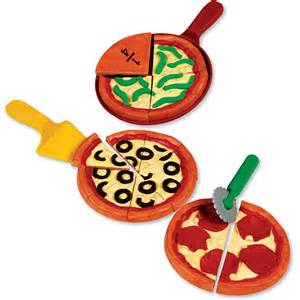 Classroom Example
Mrs. C.: Do you recall when Davis and Lucy’s mothers came in and showed us how to make sopapillas (round fried pastry made from flour) ? Those were good! [students nod in agreement] Does somebody remember what shape they were?
Reynaldo:  They were round like a tortilla.

Mrs. C.:  Nice job!  Yes, round like a tortilla or circle.  [Teacher draws a big round circle on a dry erase board.]  Today we are going to learn new math words: numerator, denominator, fraction, one-half, one-third, one-fourth, one-fifth, one-sixth, equal, unequal, and whole.  [She has these words on a vocabulary cards she has written and also writes these on chart board for remembering.]  First, we need to practice pronouncing them.  I will say the word and then I would like you to repeat it.  [Mrs. C. with clear enunciation.] “Numerator.”

Students:  Num…era…tor.  [Mrs. C.: Let’s read and say it one more time.] 

Students: Numerator.  [Pronouncing the word with more fluently. 

Students also practice pronouncing denominator and numerator words.]
Mrs. C. (working on language development):  Okay, now these next words can be difficult to say.  The h sound in some languages (like Arabic) is light or in Spanish is silent, and because of this can be difficult to say in English.  While, the th sound does not exist in many languages.  So I really need you to listen.  Okay, here goes. [Holding up flash card with the math term one-half]  One h…af (stretching the h sound). Your turn.  [Teacher listening very carefully.]

Students:  Struggling with the pronunciation of h sound…[really making an effort to say the h sound] one-h…af, one-h…af.  Teacher helps them by saying words again.] 

Mrs. C.:  Okay one more time.  One-h…af, one-h…af, one-h…af.  Please repeat [holding up the card]. 

Students:  One-half, one-half, one-half.
Mrs. C:  We will keep working on this sound and math words with it.  Okay, let’s work on the th sound.  [Carefully enunciating th sound.]  Th…th…th.  Please repeat. [students repeat this sound.]  Okay, here’s another word [holding up the one-third vocabulary card, and carefully enunciating the th sound].  One th…urd, one th…urd, one th…urd.  [Mrs. C. does the same activity with other words.]  Now, I want you to take these cards and practice these words by asking “teaching” each other in pairs. [Giving each pair of students a set vocabulary cards with the words: numerator, denominator, one-half, one-third, one-fourth, one-fifth, one-sixth, equal, and unequal].  

[I circulate around and listen to student’s practice.  All students are practicing this activity and are improving their pronunciation skills.  Students transition back to the table.].
Mrs. C.:  “Now let’s take this math language and think about it with fractions. [She has a cloth circle with interchangeable pieces that stick to the board].  Now let’s look at the sopapilla I have made with six equal pieces.  Okay now were are going to practice our vocabulary showing and naming the part of this shape.  Look at the shape with all six pieces.  What in the shape represents the whole? The pieces represent the whole.  How many equal pieces are there?”
	
Lucas (raising his hand), “(pause)…There are six equal pieces.”

Mrs. C.:  “Very good, you are smart!  Now let’s look at this word problem, and think about what it is asking.  “Mr. Thomas made sopapillas for his friends.  He served part of one sopapilla.  What part of the sopapilla was served?  What part was left?”  We will use the fraction to name the slices served and the slices left.  First, we need to learn what a fraction is, please listen (writing the following sentence on board).  A fraction, such as one-sixth (pulling 1 slice from the diagram) names equal parts of a whole.  I can write the fraction to name the one equal piece of sopapilla served by using the mathematical terms numerator/denominator.  In this case, I served one slice out of six slices or one-sixth of the sopapilla.  Can someone model for the class another fraction? [student are hesitant…Jennifer volunteers].”
Mrs. C.: Okay Jennifer, let’s say that you have a whole sopapilla or six equally cut pieces.  How many pieces would you like to serve?”

Jennifer:  I would like to serve four pieces. 

Mrs. C.:  How would you say and write the fraction?

Jennifer:  My numerator would be four and my denominator would be 2 [writing 4/2 on the board].

Mrs. C.:  Let’s check your work, and look back at the numerator and denominator definitions.  Your numerator is the number of pieces served, which is 4.  For the denominator, you would use the total (with emphasis) number of pieces in the whole. How many total pieces did you have?
Jennifer: [looking at her problem…thinking].  Oh, I have six total pieces and not two.  I served four sixths [erasing 4/2 and writing 4/6].  This is my fraction.     

Mrs. C.:  Great job!  [Mrs. C. gives others students the opportunity to demonstrate that they understand the concept of a fraction.  She then gives them word problems to practice independently with the same concept.  I circulate and all students are getting the concept of a fraction.]
Culturally Responsive Evidence Based Instruction
Includes explicit instruction in vocabulary development and comprehension.
Builds on students’ prior knowledge, interests, motivation, and home language. Helps students make connections.
Includes frequent opportunities to practice with a variety of materials in meaningful contexts.
Discussion and Reflection
How important is it to…

Understand the classroom learning process that Mily experienced?

Look at the quality of instruction and students’ opportunities to learn?

Know the possible characteristics associated with LD?
References
Cozolino, L. (2013). The Social Neuroscience of Education: Optimizing Attachment and Learning in the Classroom (The Norton Series on the Social Neuroscience of Education). WW Norton & Company.
González, N. Moll, L. & Amanti, C. (Eds.) (2005). Funds of knowledge: Theorizing practices in households and classrooms. Mahwah, N.J.: Lawrence Erlbaum.
National Center for Education Statistics (2013). Washington, DC: Institute of Education Sciences, U.S. Department of Education.
Orosco, M. J. & Klingner, J. K. (2010). One school’s implementation of rti with English language learners: “Referring into rti.” Journal of Learning Disabilities, 43(3), 269-288. 
Aud, S., Hussar, W., Johnson, F., Kena, G., Roth, E., Manning, E., ... & Zhang, J. (2012). The Condition of Education 2012. NCES 2012-045. National Center for Education Statistics.
Tomasello, M. (2009). The cultural origins of human cognition. Harvard University Press.
Thanks!
Michael J. Orosco, PhD
Associate Professor, Bilingual Special Education
mjorosco@ku.edu
785-864-4954
Joseph R. Pearson Hall, Rm. 539
University of Kansas
1122 W. Campus Rd.
Lawrence, KS 66045-3101